Structures de données avancées : Arbres AA
Pr ZEGOUR DJAMEL EDDINE
Ecole Supérieure d’Informatique (ESI)
http://zegour.esi.dz  
email: d_zegour@esi.dz
Les arbres de Anderson
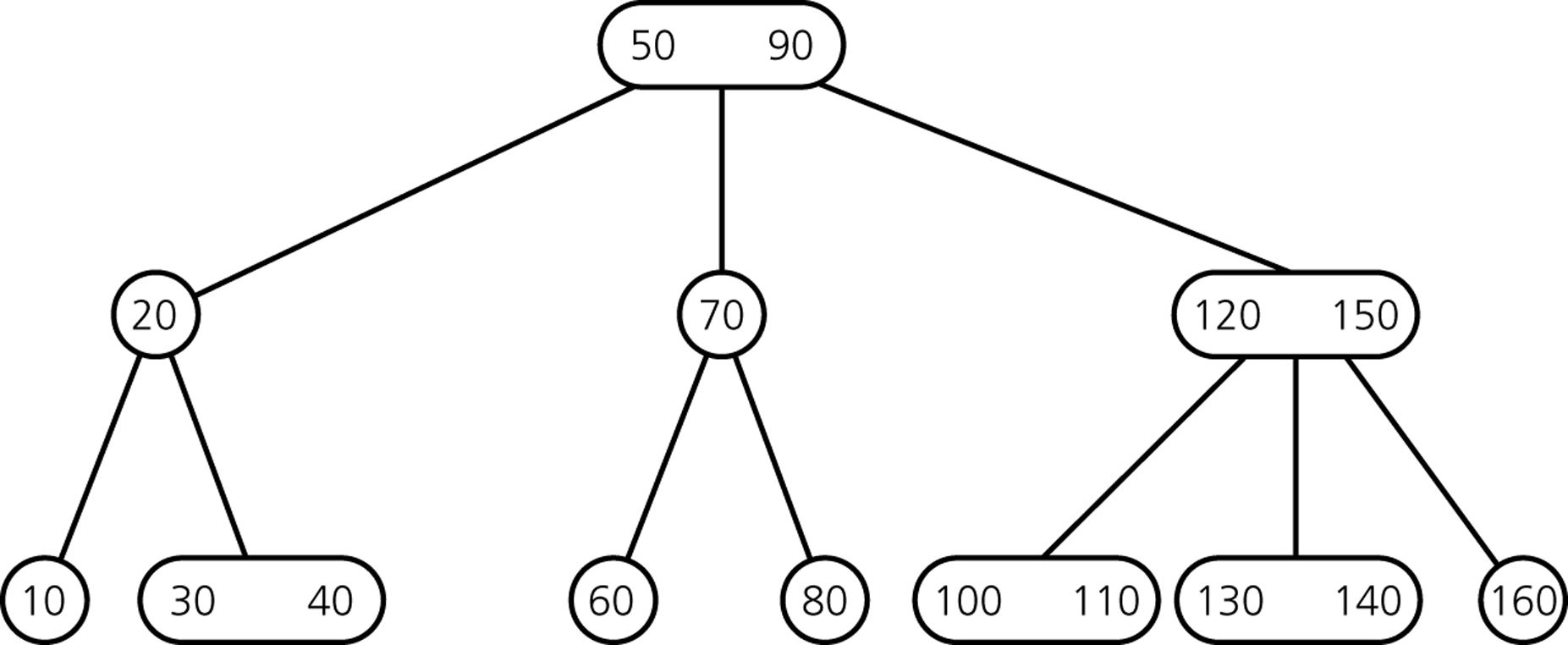 Des arbres 2-3 vers les arbres BB (Binary B-trees)
Lien vertical
Lien horizontal
50
90
20
70
120
150
10
30
40
60
80
100
110
130
140
160
Les arbres de Anderson
Des arbres 2-3 vers les arbres BB
50
Lien vertical
Lien horizontal
20
90
45°
120
50
90
10
30
70
20
70
120
150
40
60
80
100
150
110
130
160
10
30
40
60
80
100
110
130
140
160
140
Les arbres de Anderson
Des arbres BB vers les arbres AA (Arne Anderson)
3
50
2
3
20
90
2
1
2
120
50
90
10
30
70
1
1
2
20
70
120
150
40
60
80
100
150
1
1
1
110
130
160
10
30
40
60
80
100
110
130
140
160
1
1
1
140
1
Les arbres de Anderson
Arbres AA
Un arbre AA (Arne Anderson) est un arbre binaire de recherche où chaque nœud a un champ Niveau.
Le niveau d’une feuille est égal à 1. 

Le niveau d’un fils gauche est strictement inférieur  au niveau de son pere. 

Le niveau d’un fils droit  est inférieur ou égale au niveau de son pere. 

Le niveau d’un fils droit doit etre strictement inférieur à celui de son sont grand père.

Chaque noeud du niveau supérieur à 1 doit avoir deux fils.
Les arbres de Anderson
Arbres AA ( Proprités)
Un  arbre AA satisfait les propriétés d’un RB avec une restriction :
Les fils gauche ne doivent pas etre rouges ( un noeud et son fils gauche ne doivent pas avoir le meme niveau
Les algorithmes d’un arbre AA sont très simplifiés par rapport à ceux d’un  arbre RB
Les arbres de Anderson
Arbres AA (Operations de maintenance)
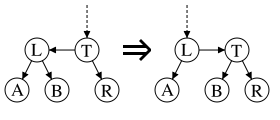 Skew(P) : élimine un lien gauche par une rotation droite
Si Niveau (Fg(P)) = Niveau(P)
Rotation_Droite(P)
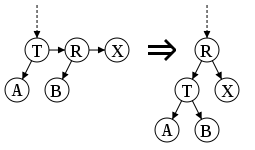 Si Niveau (Fd(Fd(P)) = Niveau(P)
Rotation_Gauche(P)
Inc(Niveau)// Ancien Fd(P)
Split(P) : divise un pseudo nœud large par une rotation gauche
Les arbres de Anderson
Arbres AA (Insertion)
Ajouter un nouveau nœud au niveau 1
Suivre la branche du nouveau nœud vers la racine. Pour chaque nœud P rencontré faire :
Skew(P)
Split(P)
Les arbres de Anderson
Arbres AA (Insertion/ Exemple)
2
1
27
SPLIT(6)
1
1
68
91
68
6
6
6
1
1
1
1
91
6
68
68
1
91
2
2
2
86
68
68
68
SKEW(91)
1
1
1
1
1
1
91
91
86
6
6
6
1
1
1
1
1
91
27
27
27
86
Les arbres de Anderson
Arbres AA (Insertion/ Exemple)
2
2
SPLIT(86)
90
SKEW(91)
2
68
68
68
1
1
1
1
1
86
1
6
86
6
86
6
1
1
1
1
1
1
90
27
91
27
91
27
1
2
1
68
91
90
2
1
90
6
44, 45, 85, 82, 26, 50, 39
1
1
1
27
86
91
Les arbres de Anderson
Arbres AA(Insertion/ Exemple)
3
68
2
2
85
27
2
2
1
1
45
6
82
90
1
1
1
1
1
26
50
39
86
91
1
44
Les arbres de Anderson
Arbres AA (Suppression)
Supprimer le nœud de la feuille
Suivre la branche du nœud  supprimé vers la racine. Pour chaque nœud P rencontré faire :

Si la différence de niveau entre P et l’un de ses fils devient égale à 2, décrémenter le niveau de P par une  unité. Si , après, le niveau de P est égal au niveau de son fils doit, décrémenter le niveau de  ce dernier.

 Skew(P)

 Split(P)
Les arbres de Anderson
Arbres AA(Suppression/ Exemple)
3
68
2
2
85
27
2
2
1
1
45
6
82
90
1
1
1
1
1
26
50
39
86
91
1
6
44
Les arbres de Anderson
Arbres AA(Suppression/ Exemple)
3
68
2
2
85
27
2
2
1
1
45
26
82
90
1
1
1
1
50
39
86
91
1
Remplacer 68 par 82
Niv(85) 1; Niv(90)1
Skew(90); Split(85)
68
44
Les arbres de Anderson
Arbres AA(Suppression/ Exemple)
3
82
2
2
86
27
1
2
1
1
45
26
85
90
1
1
1
50
39
91
1
91, 27
44
Les arbres de Anderson
Arbres AA(Suppression/ Exemple)
3
82
2
2
86
39
1
2
1
1
45
26
85
90
1
1
50
44
Remplacer 86 par 90
Niv(90) 1; Skew(90)
86
Les arbres de Anderson
Arbres AA(Suppression/ Exemple)
3
82
1
2
85
39
1
2
1
45
26
90
1
1
50
44
Niv(82)2; Skew(82)
Les arbres de Anderson
Arbres AA(Suppression/ Exemple)
2
39
1
2
26
82
1
2
85
45
1
1
1
50
90
44
Skew(82)
Les arbres de Anderson
Arbres AA(Suppression/ Exemple)
2
39
2
45
1
26
2
1
82
44
1
1
85
50
1
90
Split(39)
Les arbres de Anderson
Arbres AA(Suppression/ Exemple)
3
45
2
2
39
82
1
1
1
1
85
44
26
50
1
90
90
Les arbres de Anderson
Arbres AA(Suppression/ Exemple)
3
45
2
2
39
82
1
1
1
1
85
44
26
50
Niv(39) 1; Skew(39);
Niv(45) 2
44
Les arbres de Anderson
Arbres AA(Suppression/ Exemple)
2
45
1
2
26
82
1
1
1
85
39
50
Remplacer 45 par 50
Niv(82) 1;
45
Les arbres de Anderson
Arbres AA(Suppression/ Exemple)
2
50
2
85
82
50
1
1
1
1
26
82
26
82
1
39
1
1
85
39
2
39
Niv(50) 1; Skew(50);
Skew(50); Split(26)
1
1
26
50
Les arbres de Anderson
Arbres AA comme des arbres RB particuliers
50
20
90
120
50
90
10
30
70
20
70
120
150
40
60
80
100
150
110
130
160
10
30
40
60
80
100
110
130
140
160
140